BI Validator ALM Integration
High Level Steps
Create an ALM Connection 
BI Validator uses ALM REST API to integrate with ALM. No ALM Server changes are needed. 
Map an existing ALM Test Case (from a Test Set) to BI Validator Test Plan
When a Test Plan is executed in BI Validator, it automatically creates a Test Run Instance in ALM and posts the results to ALM
Setting up the ALM Connection
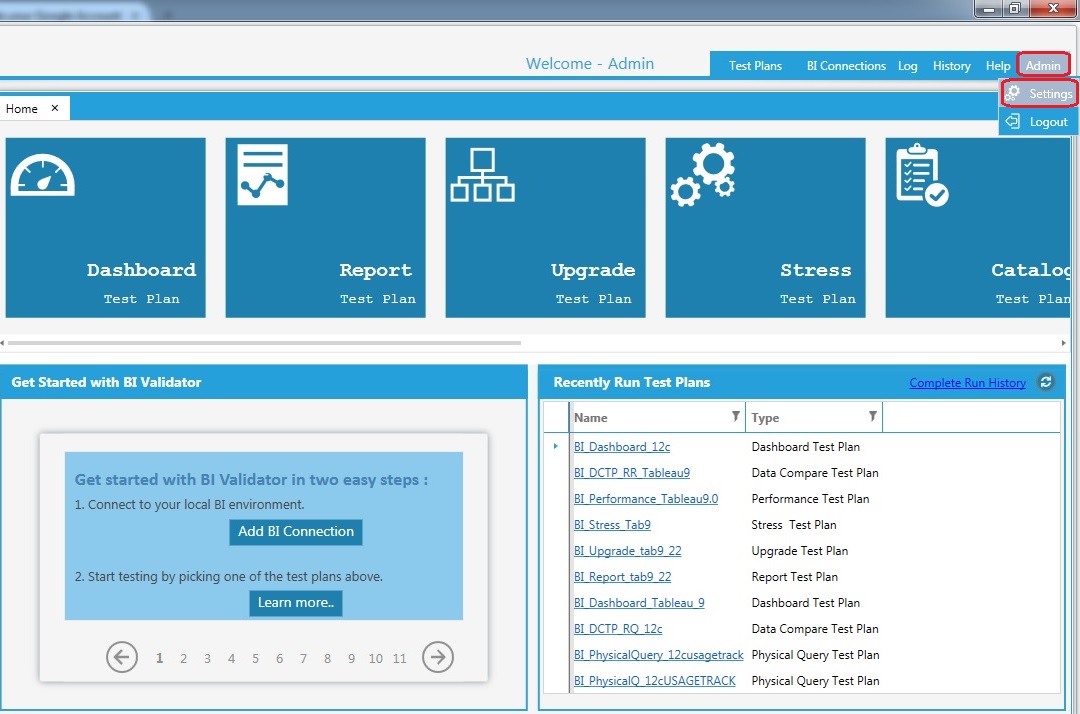 Click on settings to open the Settings window
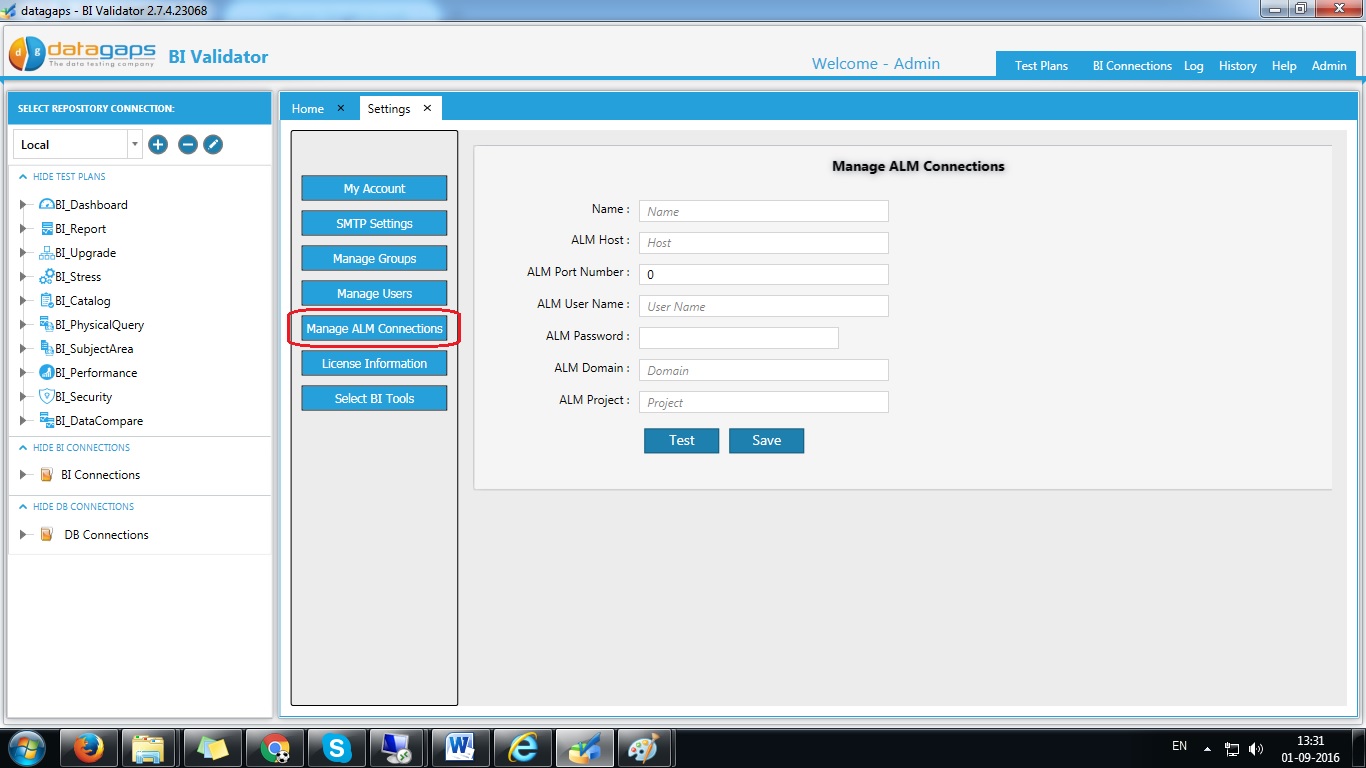 Click on “Manage ALM Connections“ button to add a new ALM Connection
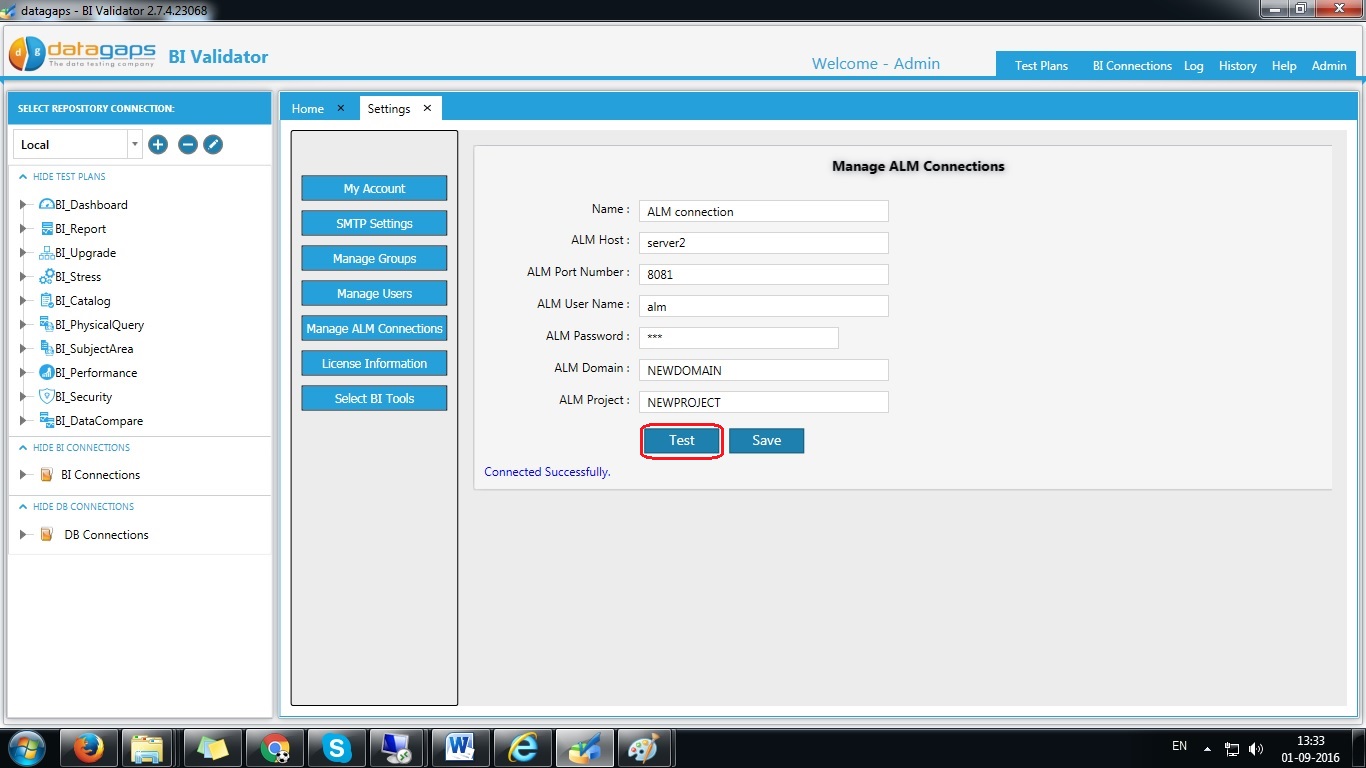 Enter the new ALM connection details and click on test button to verify the details
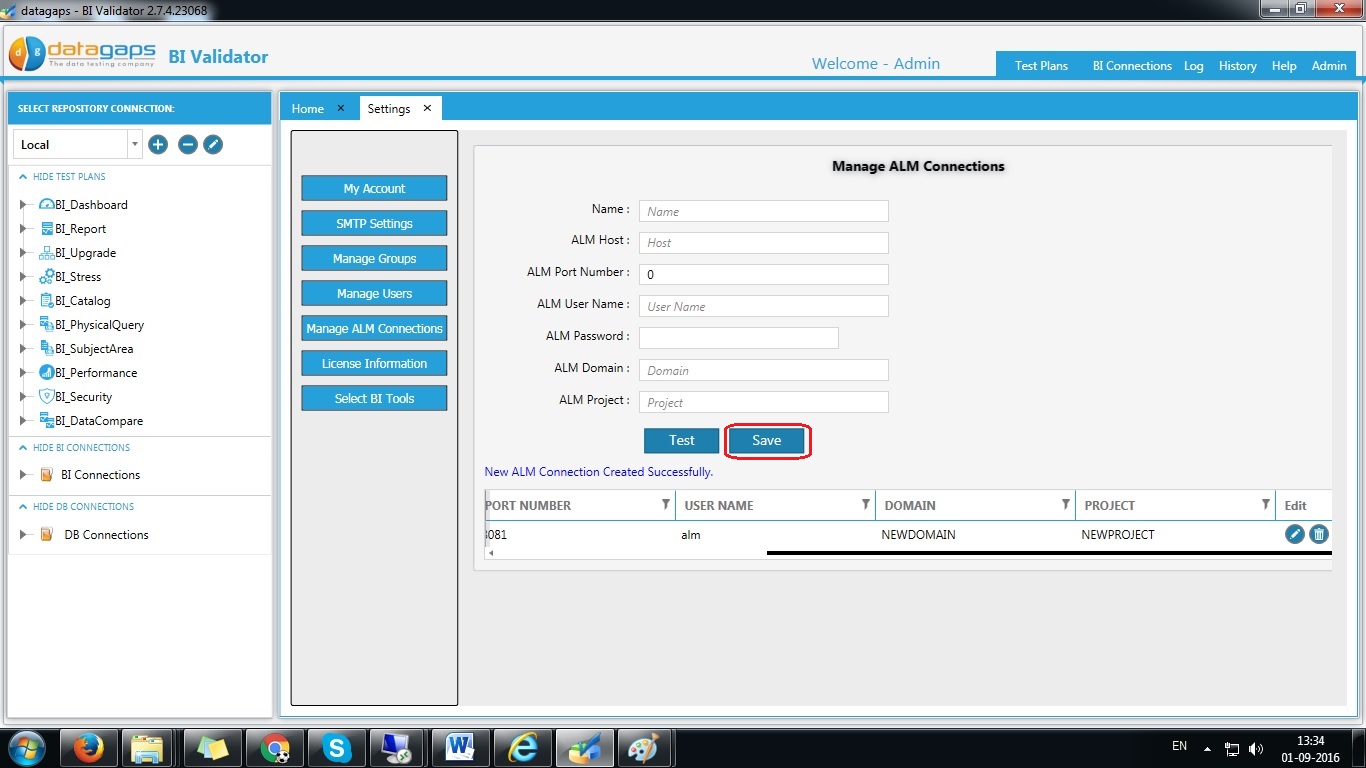 Click on save button , creates the new connection and  details are shown in the below grid
Connection details
Map BI Validator Test Plan to ALM Test Case
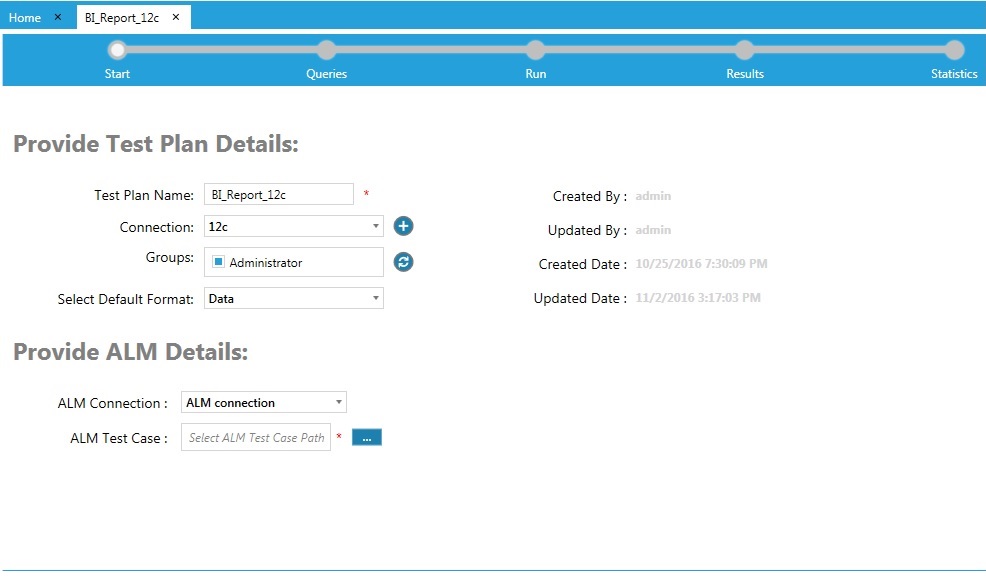 BI Report Test Plan
Click here to select the ALM Test case, it opens a popup
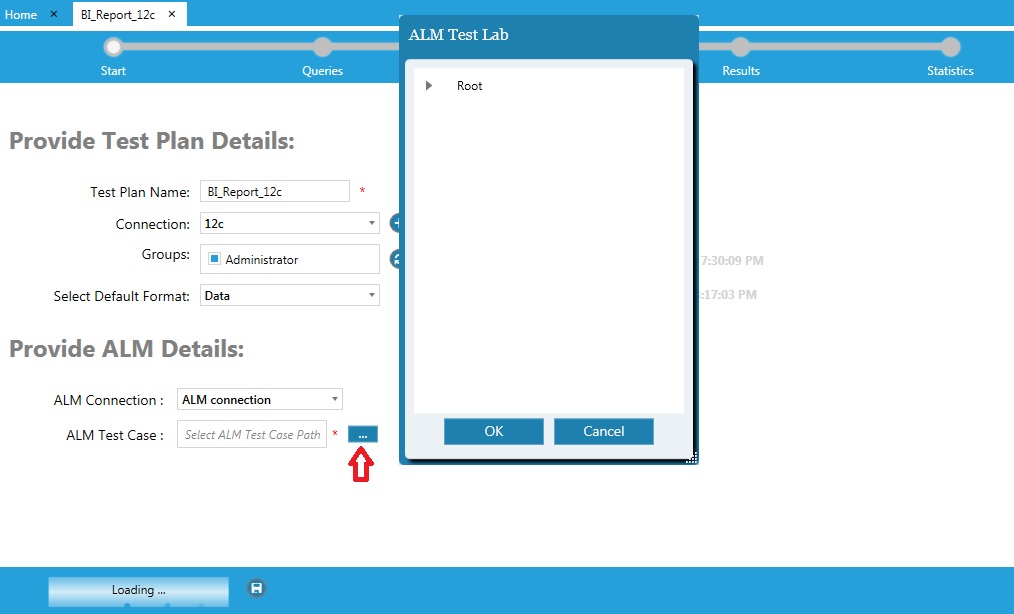 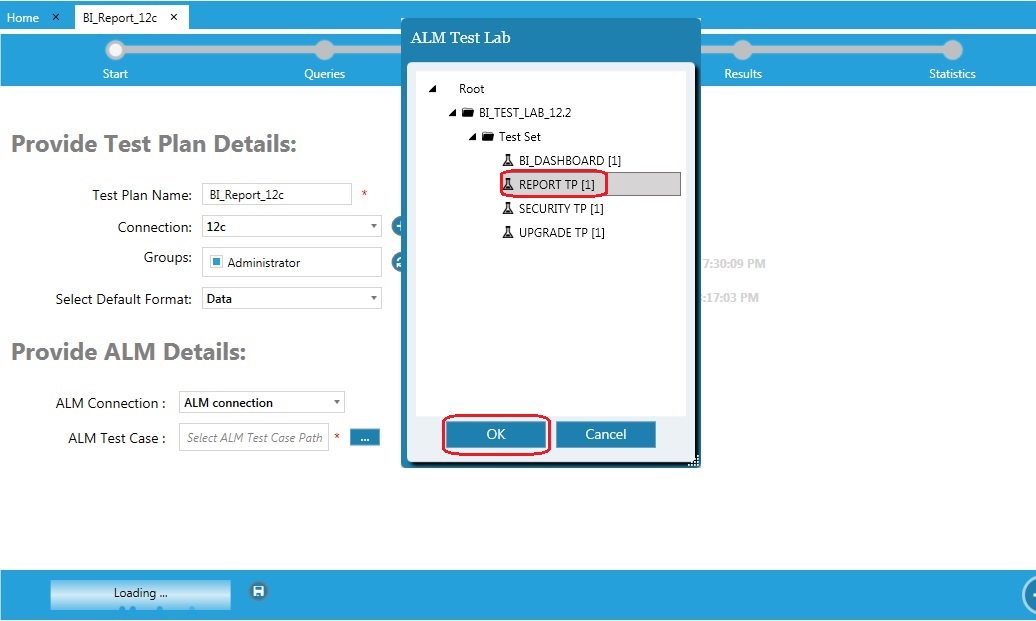 Select the ALM Test Case in the popup and click on OK button.
Then run the Test Plan
Execute Test Plans from BI Validator & see results in ALM
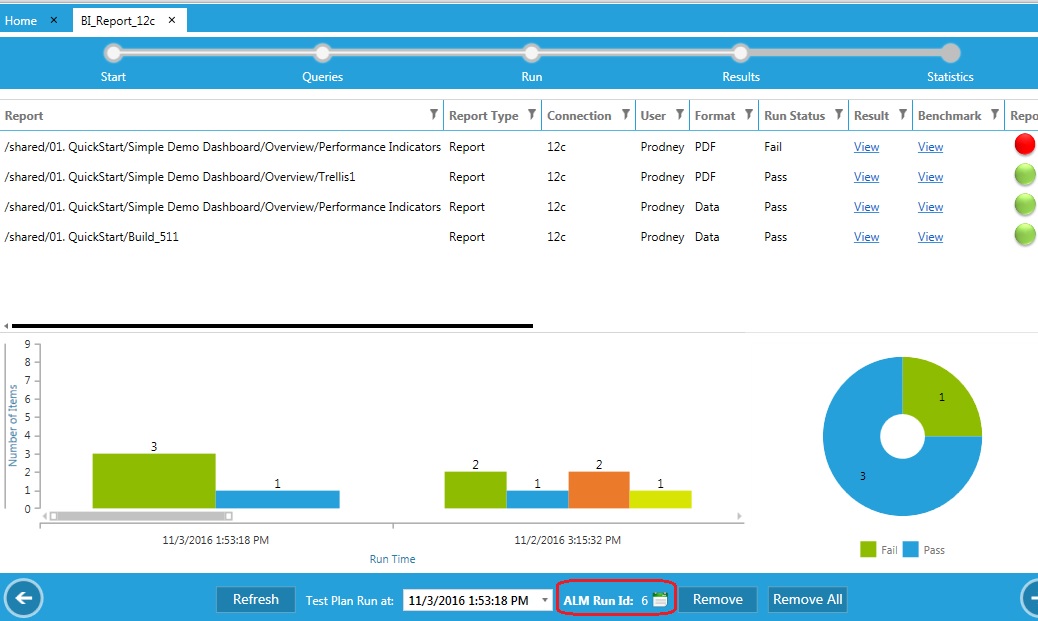 After running the Test Plan, the results are posted to ALM and ALM Run ID is shown here.
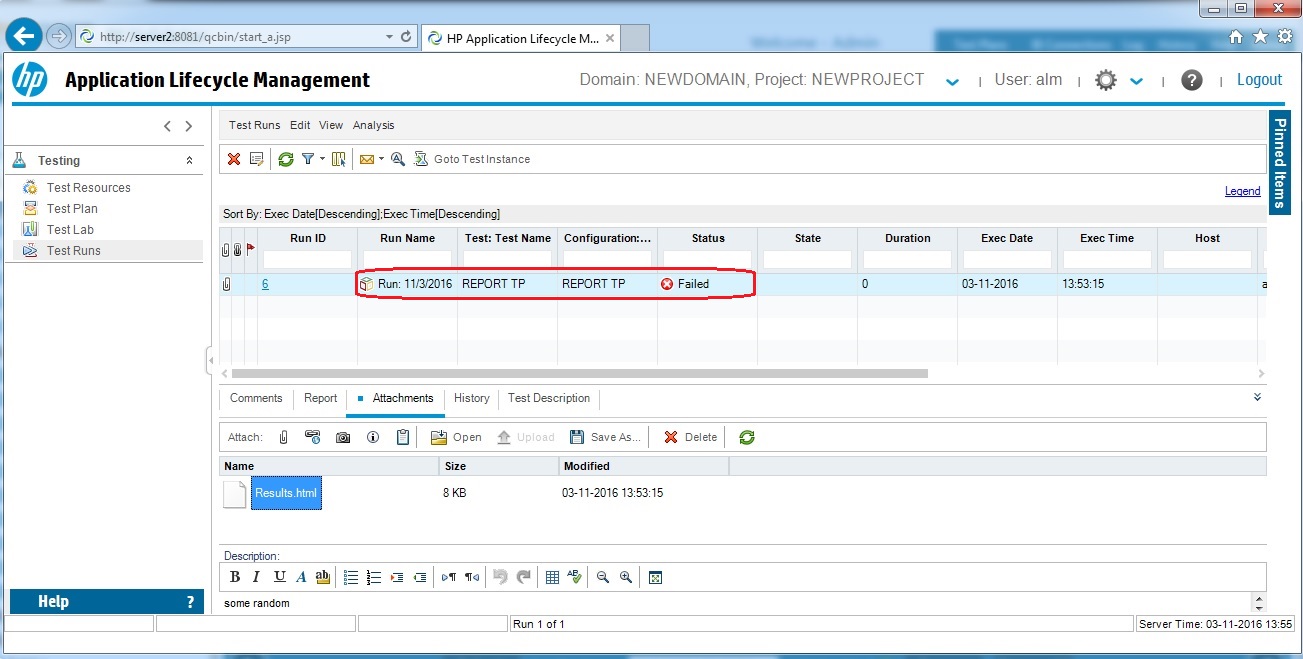 Based on the ALM ID , user can check the details in the ALM here.
This “Results.html” can be opened  to view the results of the Test Plan
Results.html screen shot
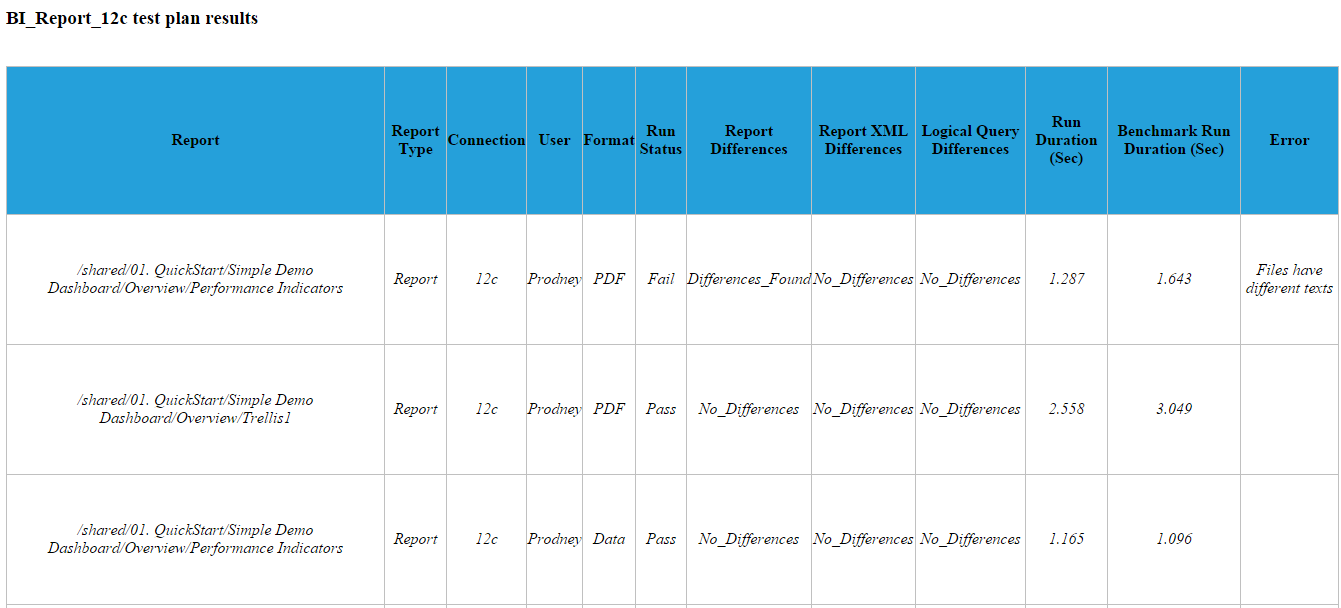